blockchain
what is blockchain
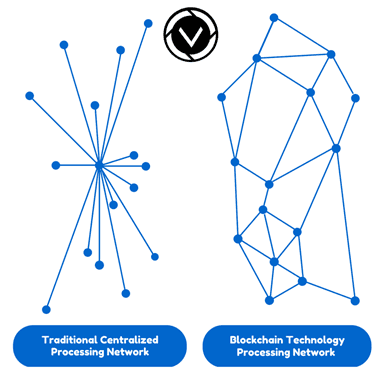 Digital, distributed ledger
Peer to peer network
vs. client/server
vs. central point of failure
[Speaker Notes: Ledger - book for recording]
making blockchain
Distributed
Consensus protocol
Cryptographically secured
Timestamped history
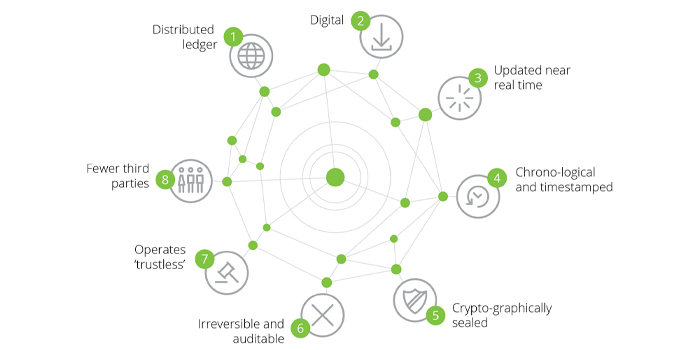 how does blockchain work?
Linked list
Each block has a timestamp and a link to previous block
Managed autonomously through peer to peer network
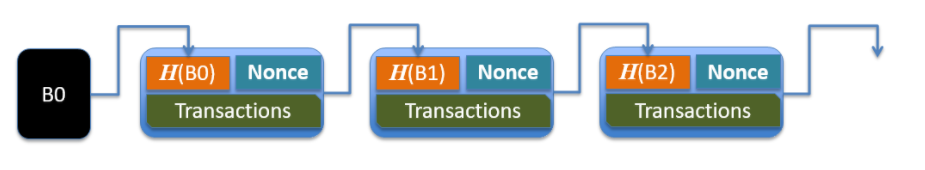 blockchain benefits
Trustless / no middle-man
Decentralized
Transparency
Immutability
Speed
Reduced fees *
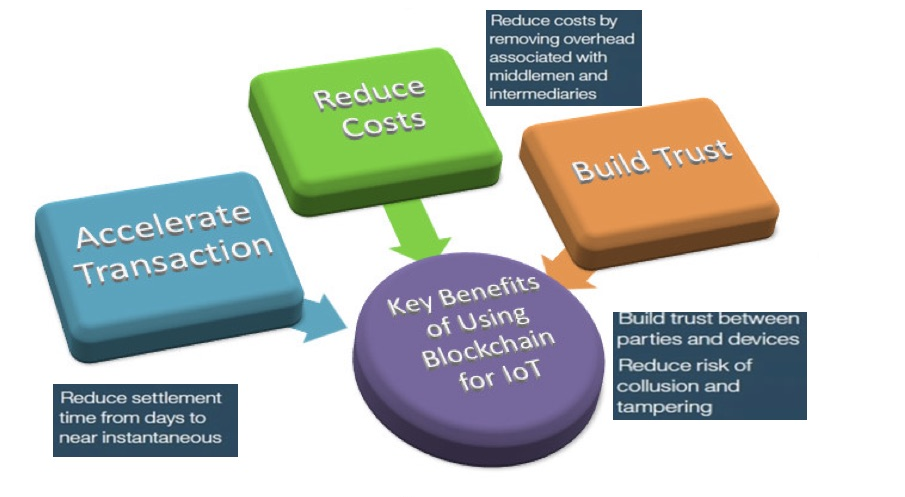 blockchain challenges
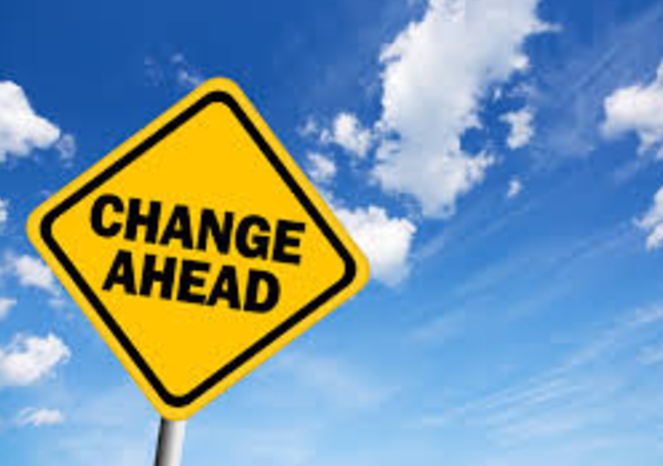 Nascent
Legal & regulatory status
Permissions & privacy
Culture / adoption challenges
Scaling
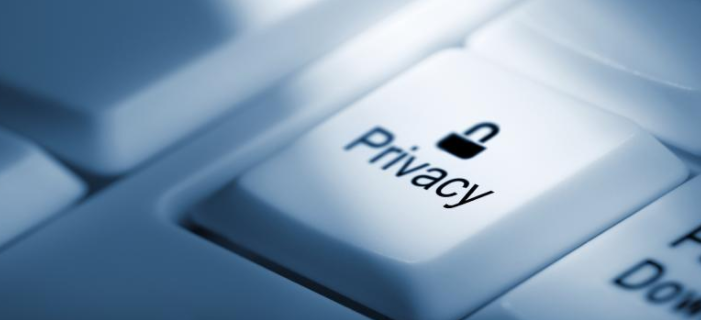 bitcoin
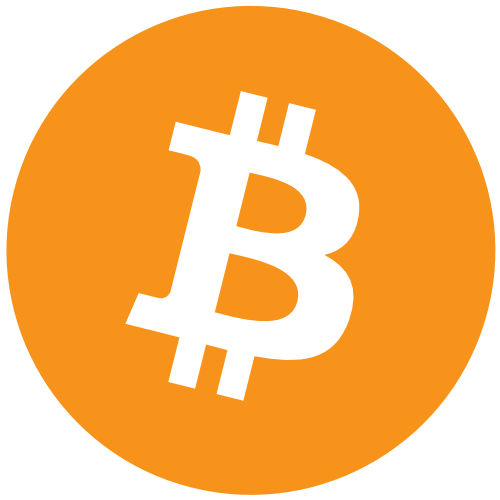 Digital currency
secured by blockchain
Payment processor
Global trust network
Benefits
Solves double-spend problem
Low fees
Quick processing
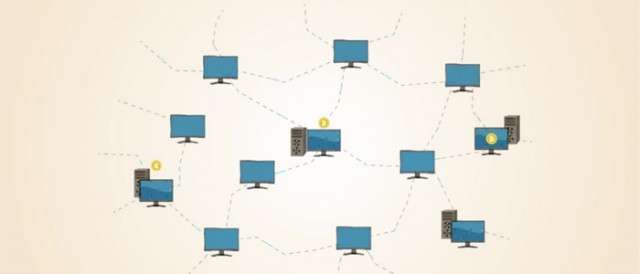 mining
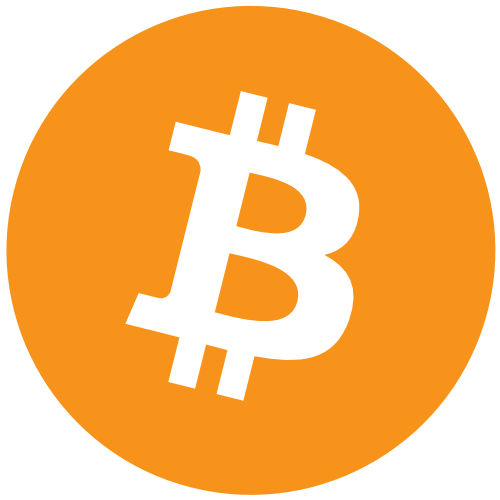 Approving transaction records to the ledger
Batch becomes a block added to the chain!
Solve math problem (proof of work)
Incentive: new bitcoins
Currently ~16 million bitcoins
1mil + lost
Cap of 21 million - 2140
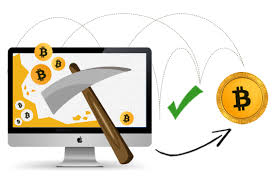 [Speaker Notes: Limited # mined - like gold. Thats why it has value]
smart contracts
Code that allows for the exchange of assets in a transparent, conflict-free way
Avoids the need for a middle man
Operate on a “if this-then that” logic
Example: fantasy football
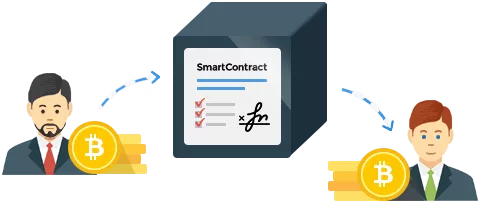 initial coin offerings/invest
ICOs > Venture Capital
Speculative & volatile
New way to store value
Greece, Venezuela, etc.
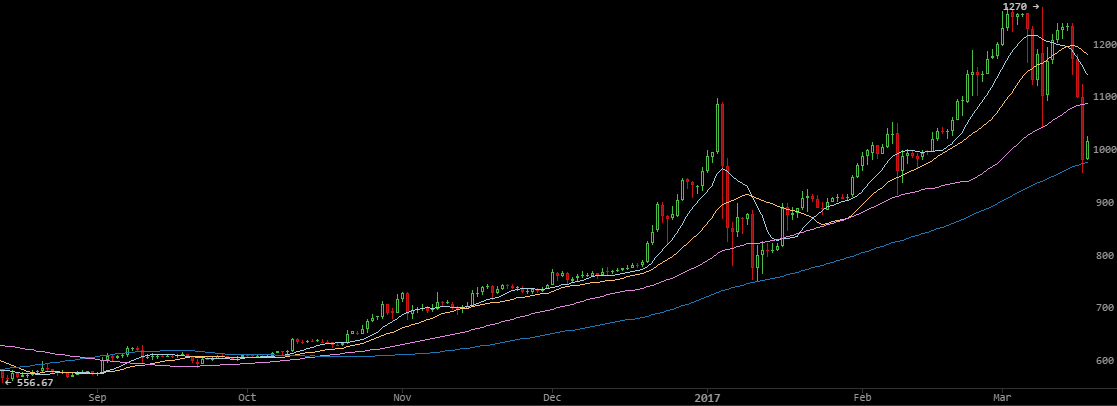 use cases
Finance/Currency
Remittances
Supply Chain
Energy Sector
Healthcare
Governments - Voting
Legal
Smart contracts / property deeds
Other Tech - self driving cars
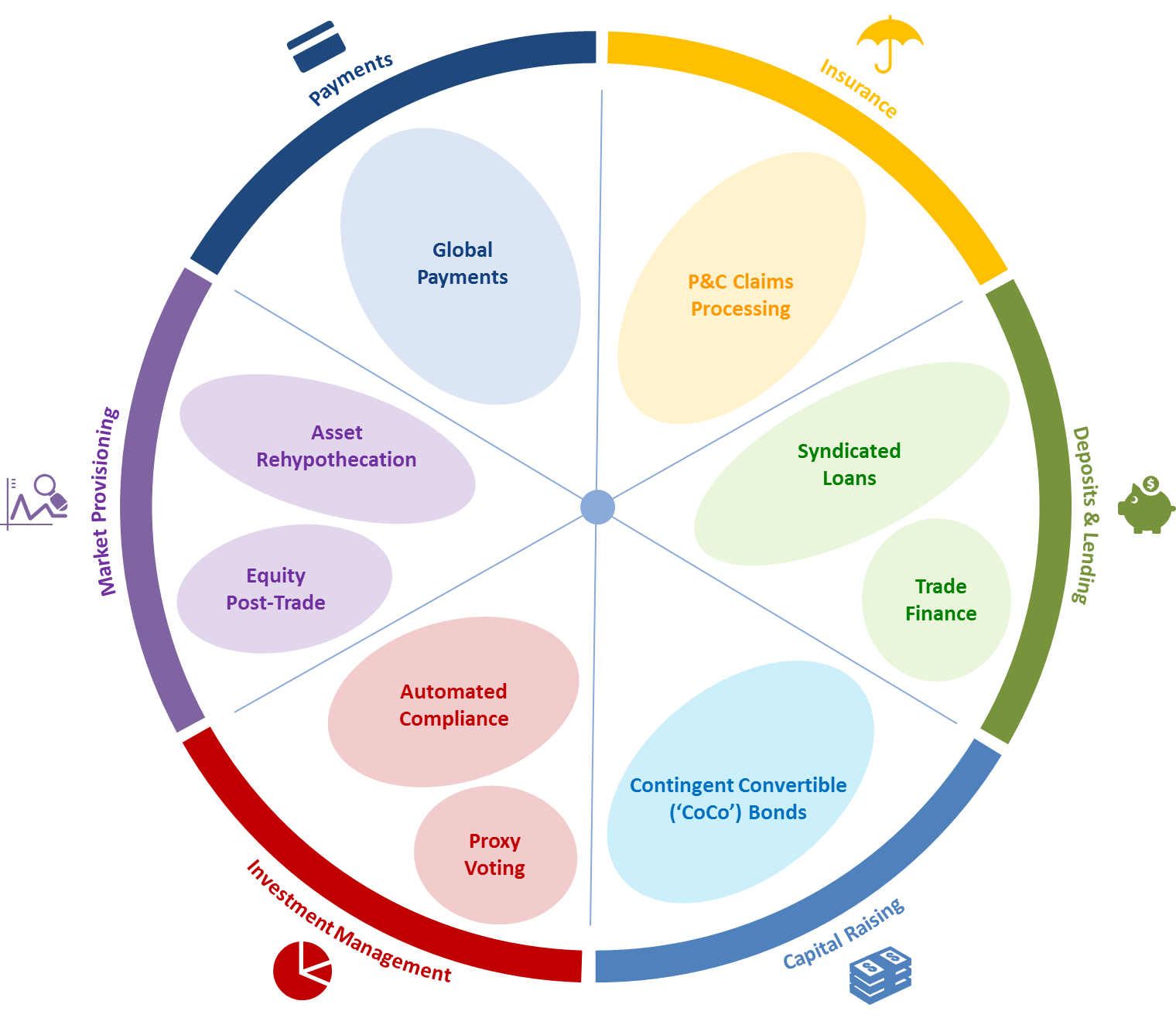 resources
Blockchain Overview (written by Denes Magyar and Sam Neely) https://github.build.ge.com/EntArch/OtherDocs/tree/master/Blockchains
Playground- Test it yourself online, no setup required https://composer-playground.mybluemix.net/ 
 Install hyperledger instance locally https://hyperledger.github.io/composer/installing/installing-index.html 
 Tutorials https://hyperledger.github.io/composer/tutorials/tutorials.html 
 Video Overview/Demo: https://www.youtube.com/watch?v=fdFUsrsv5iw
 Support chat https://chat.hyperledger.org
 Bitcoin https://bitcoin.org